2018/1/29
Hao Liang
Separate WW fusion From ZH, via recoil mass of Higgs
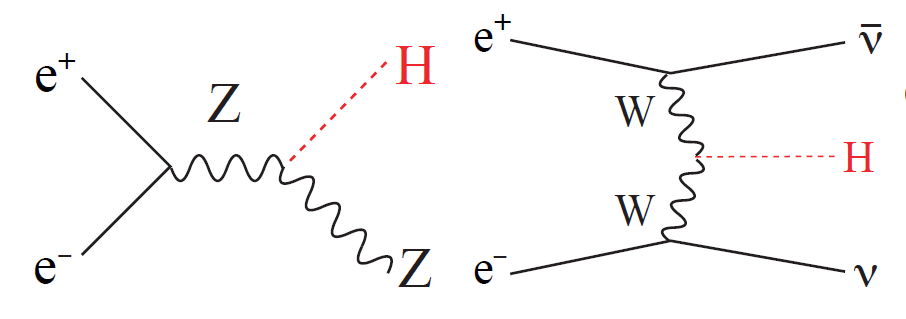 Recall the procedure of the kinematic fit methods
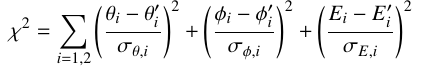 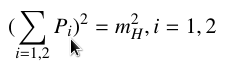 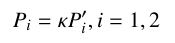 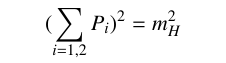 Maybe more simplier
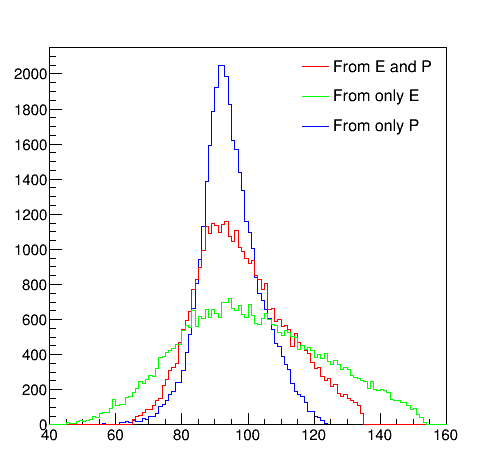 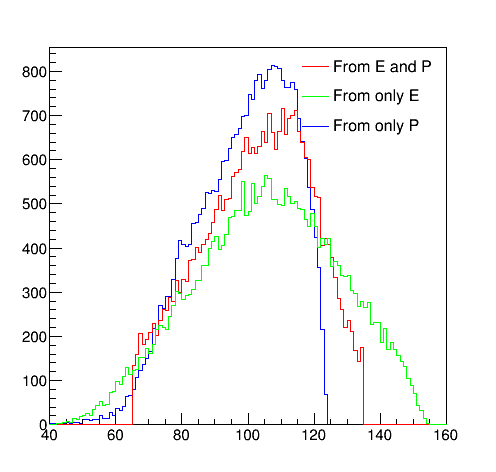 The recoil mass
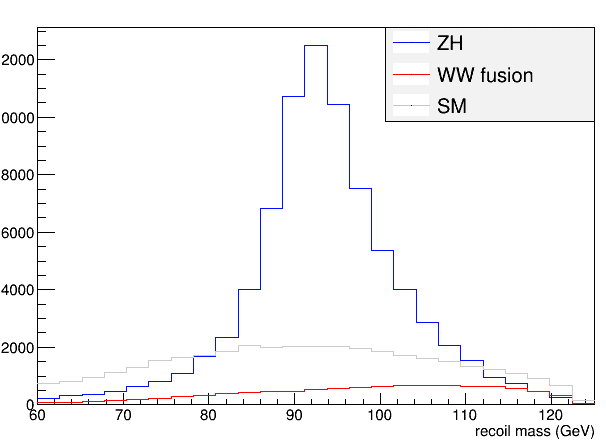 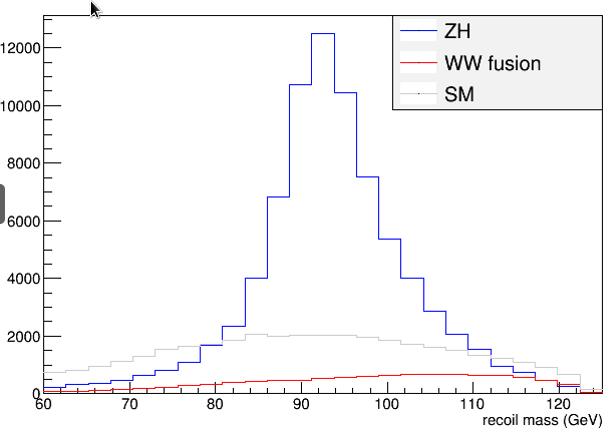 Kinematic fit
The approach (from P)
Simple Kinematic fit
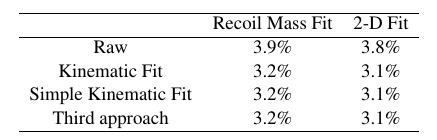 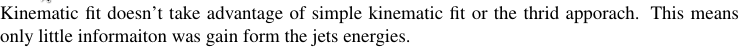